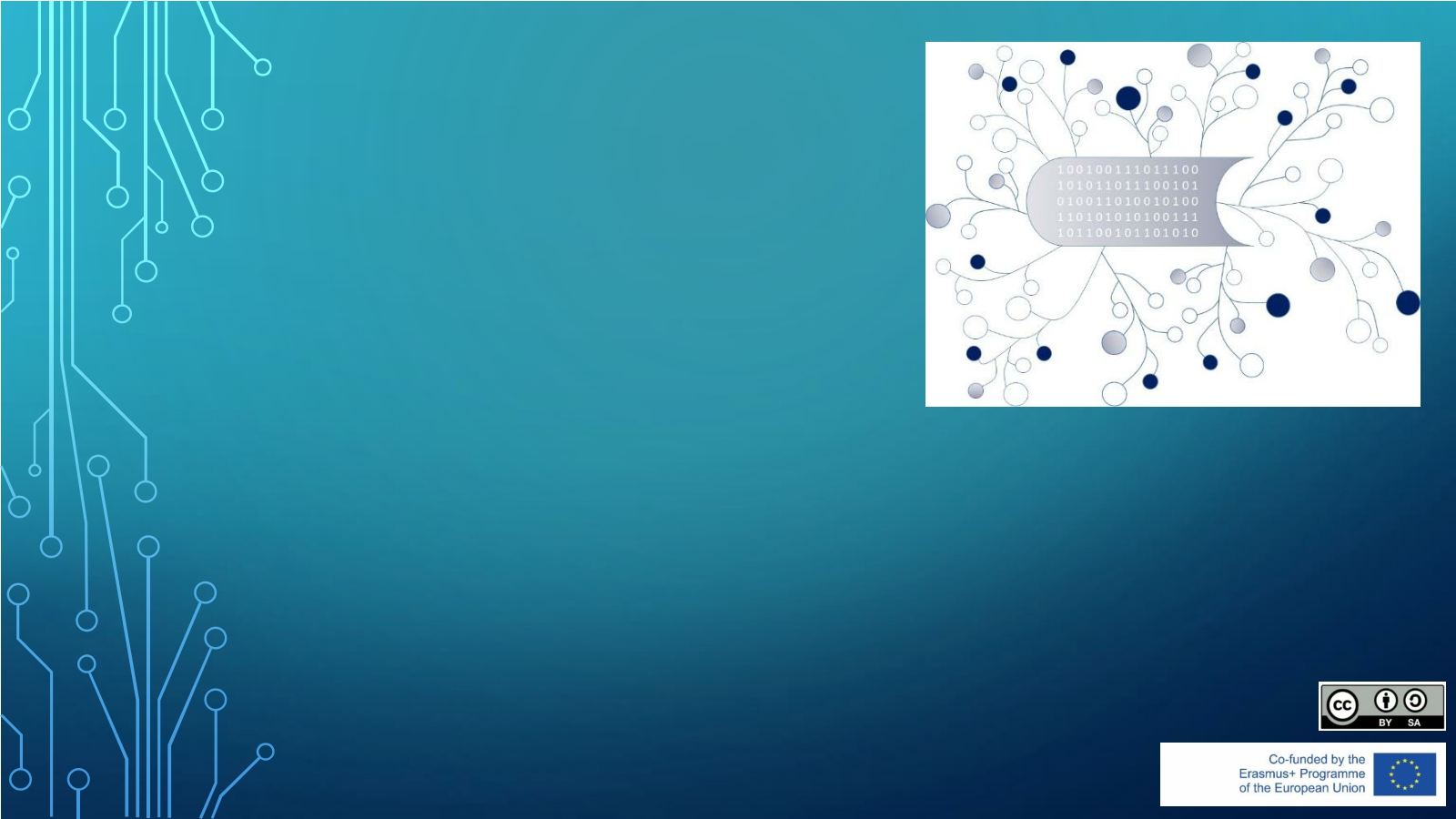 DigI-VET
Project Number: 2018-1-DE02-KA202-005145










DigI-VET

FOSTERING DIGITISATION AND INDUSTRY 4.0 IN VOCATIONAL EDUCATION AND TRAINING



Lehrkräfte ModulEin allgemeiner Einblick in die Zukunft der Digitalisierung 
AR Vacational Education and Training Ltd., Gelija Tamulyte and Rajesh Pathak



The European Commission support for the production of this publication does not constitute an endorsement of the contents which reflects the views only of the authors, and the Commission
cannot be held responsible for any use which may be made of the information contained therein.
1
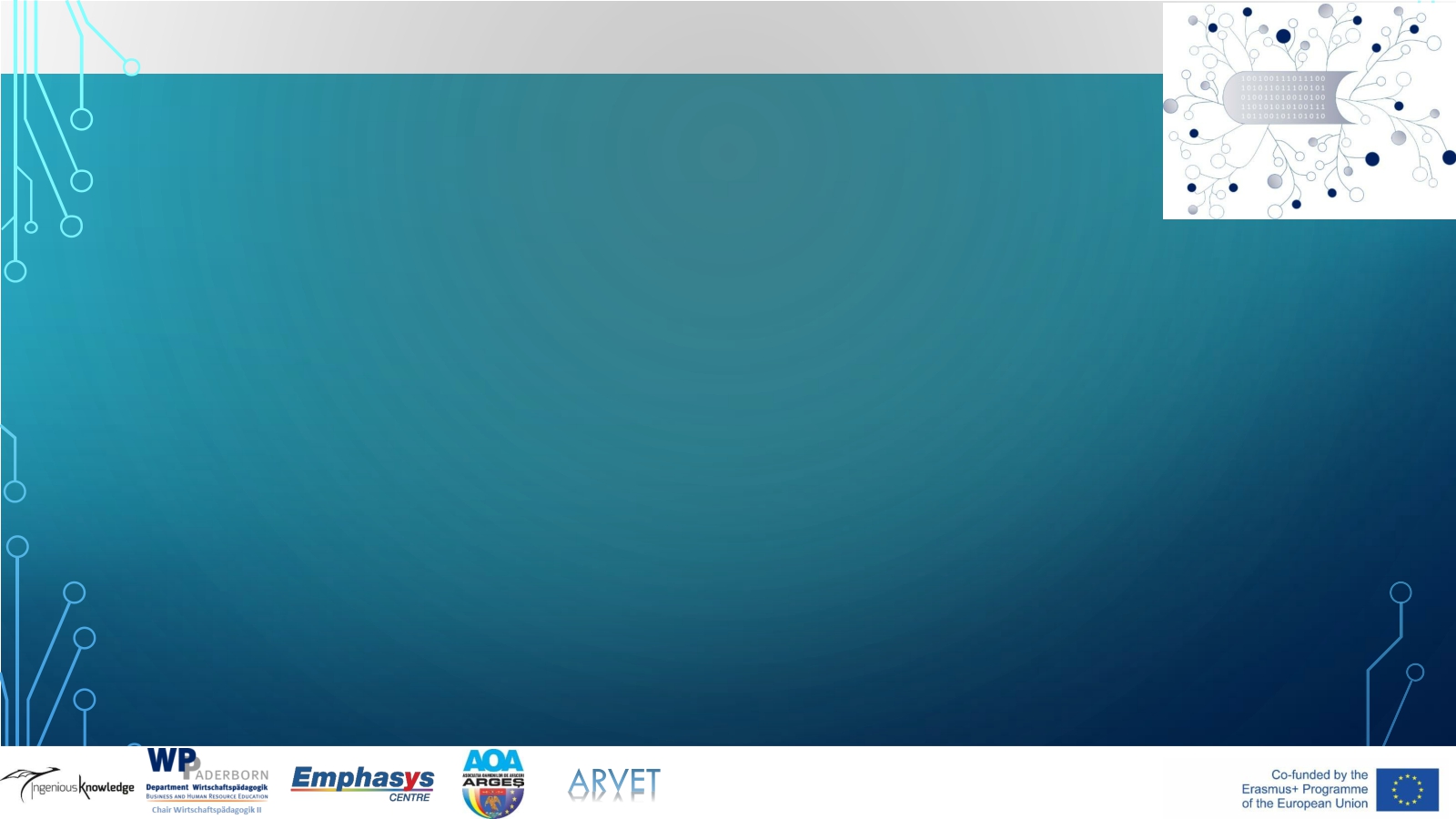 Inhaltsverzeichnis
Ein allgemeiner Einblick in die Zukunft dre Digitalisierung
Möglichkeiten
Innovationen und Risiken
Three Horizons Framework
EU Ansatz und der UK Ansatz
Aufgaben
2
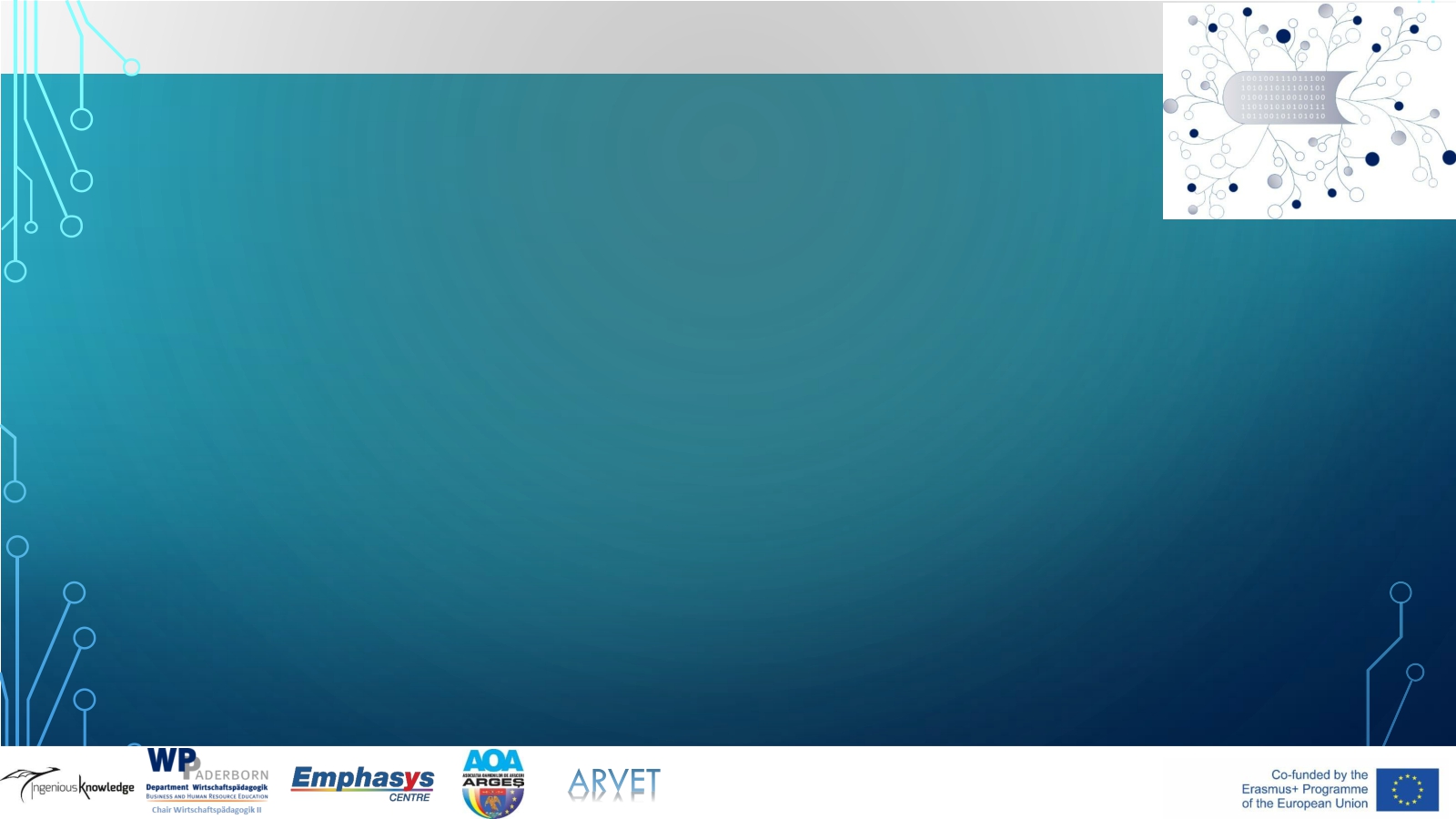 “[…] if every instrument could accomplish its own work, obeying or anticipating the will of others, like the statues of Daedalus, or the tripods of Hephaestus, which, […] of their own accord entered the assembly of the Gods; if, in like manner, the shuttle would weave […] without a hand to guide it, chief workmen would not want servants, nor masters slaves.” Aristotle 

Freie deutsche Übersetzung nach Aristotle:  „[...] wenn jedes Instrument sein eigenes Werk vollbringen könnte, dem Willen anderer gehorchen oder vorwegnehmen, wie die Statuen von Daedalus oder die Stative des Hephaestus, die von sich aus in die Versammlung der Götter eingetreten sind; wenn der Shuttle in ähnlicher Weise verweben würde [...] ohne eine Hand, um ihn zu führen, würden die Hauptarbeiter weder Diener noch Meistersklaven wollen.“
3
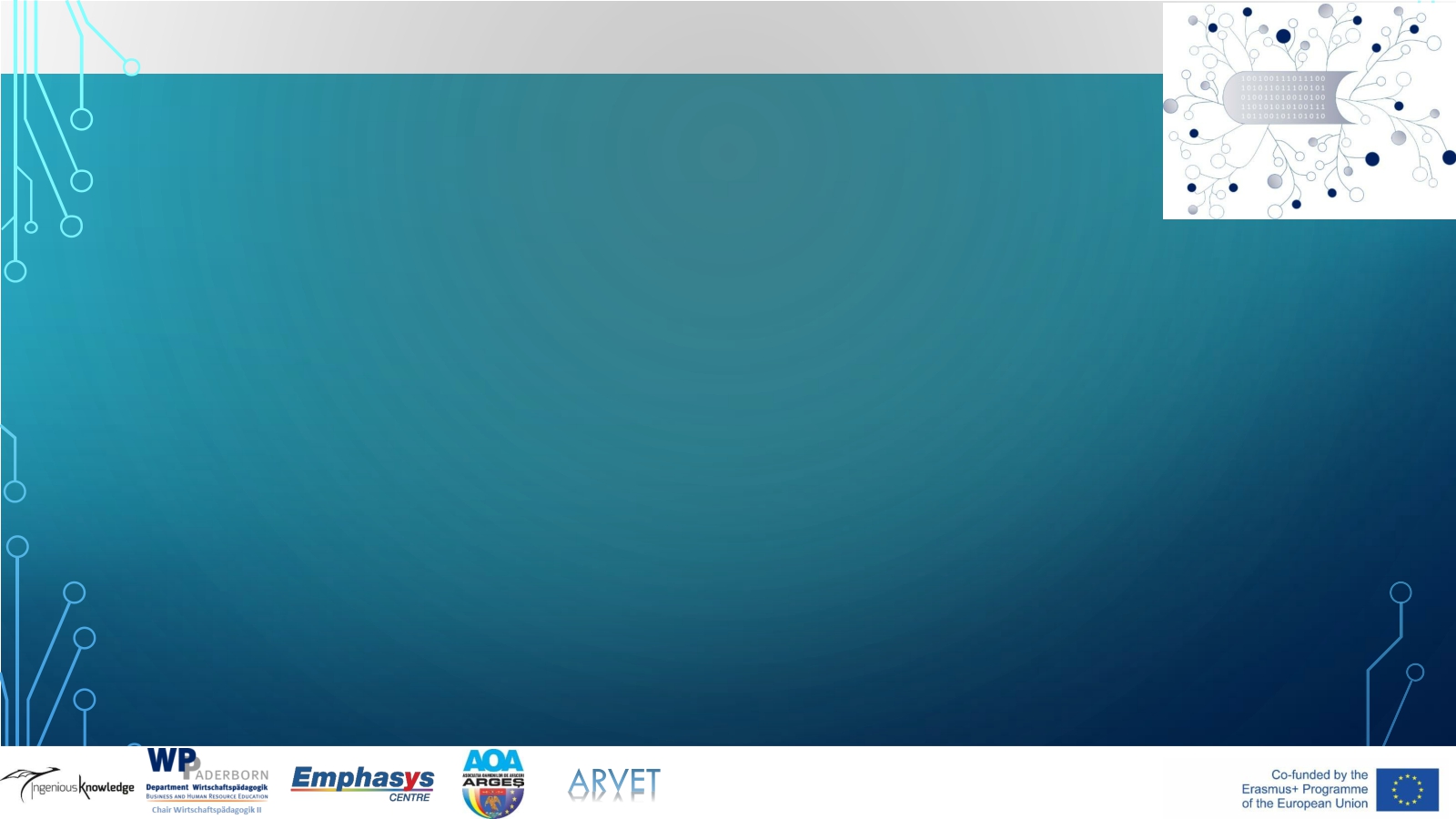 65 % der künftigen Generation werden freie Stellen haben, dessen Stellenbeschreibung aktuell noch nicht einmal existiert! (OECD, Organisation for Economic Co-operation and Development)
4
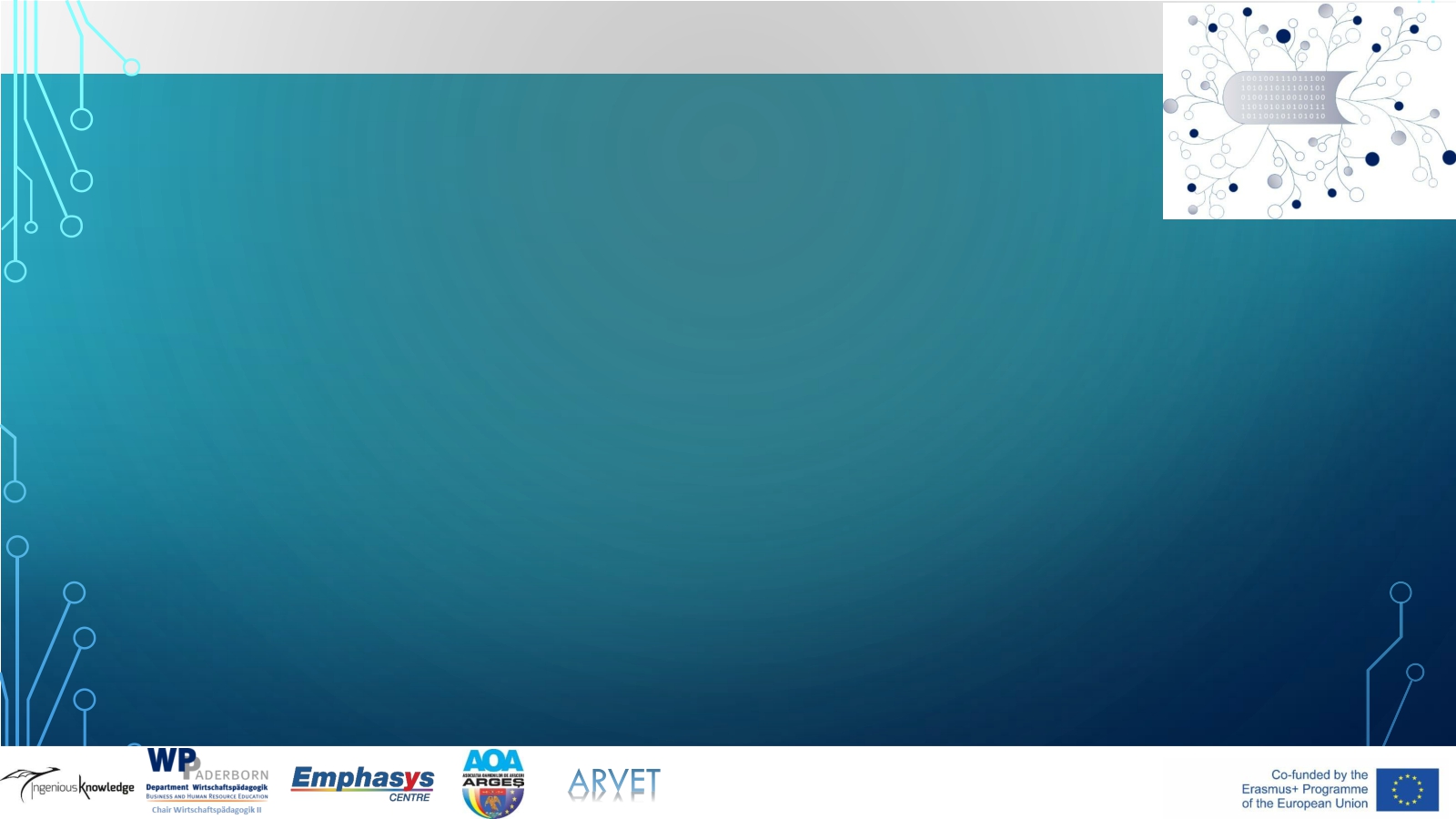 Möglichkeiten
5
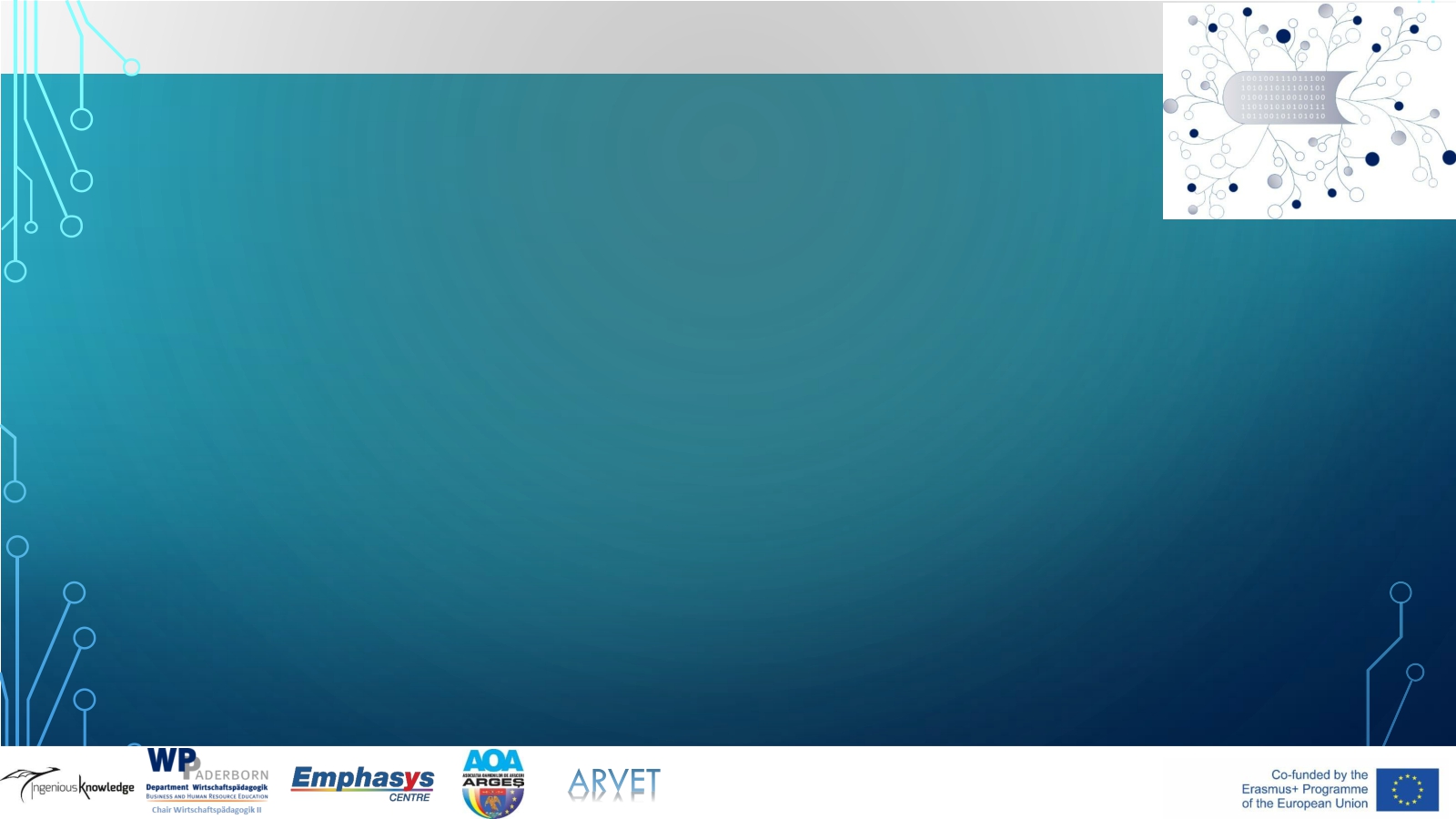 Möglichkeiten (Beispiele)
6
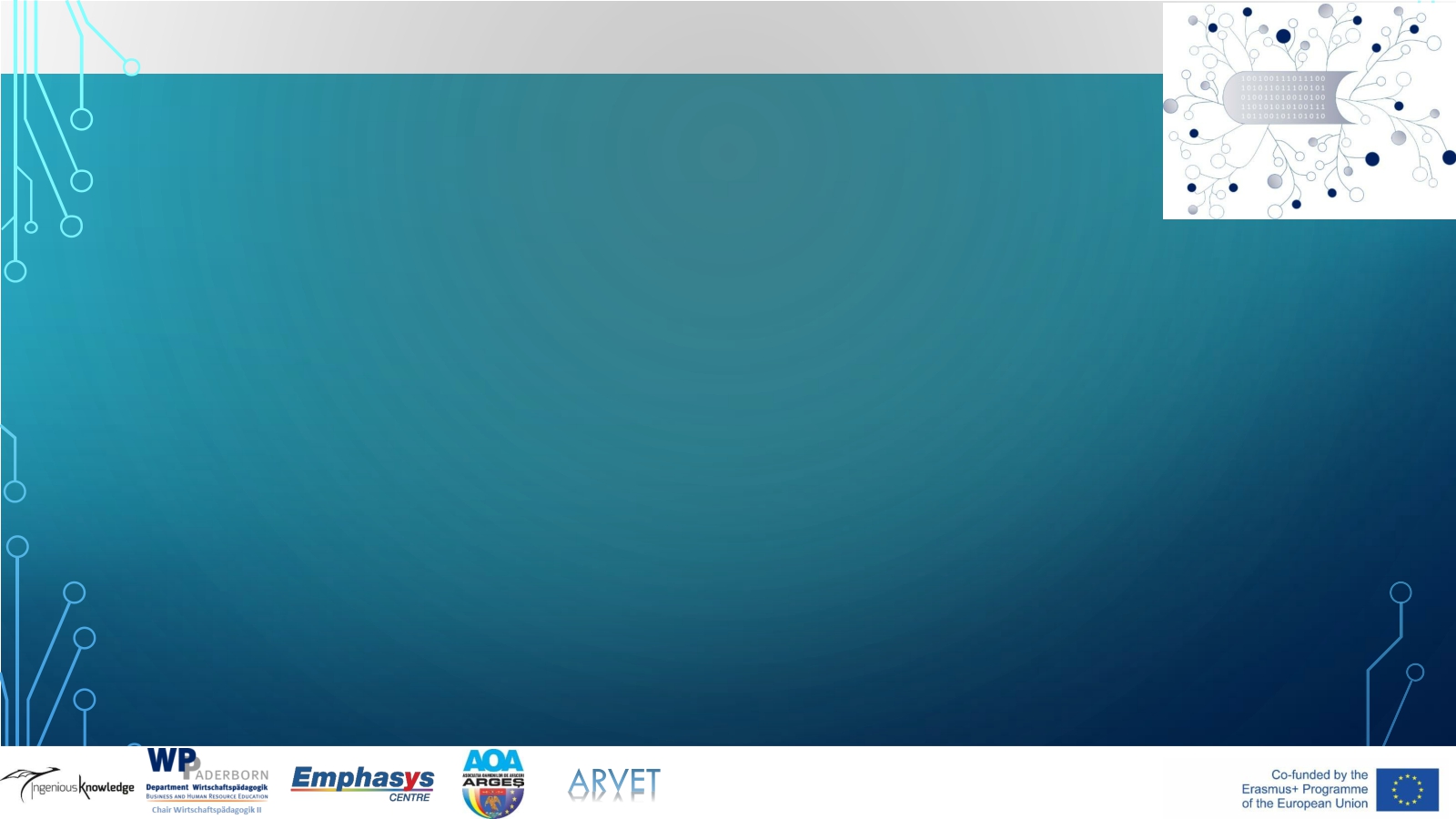 Risiken
7
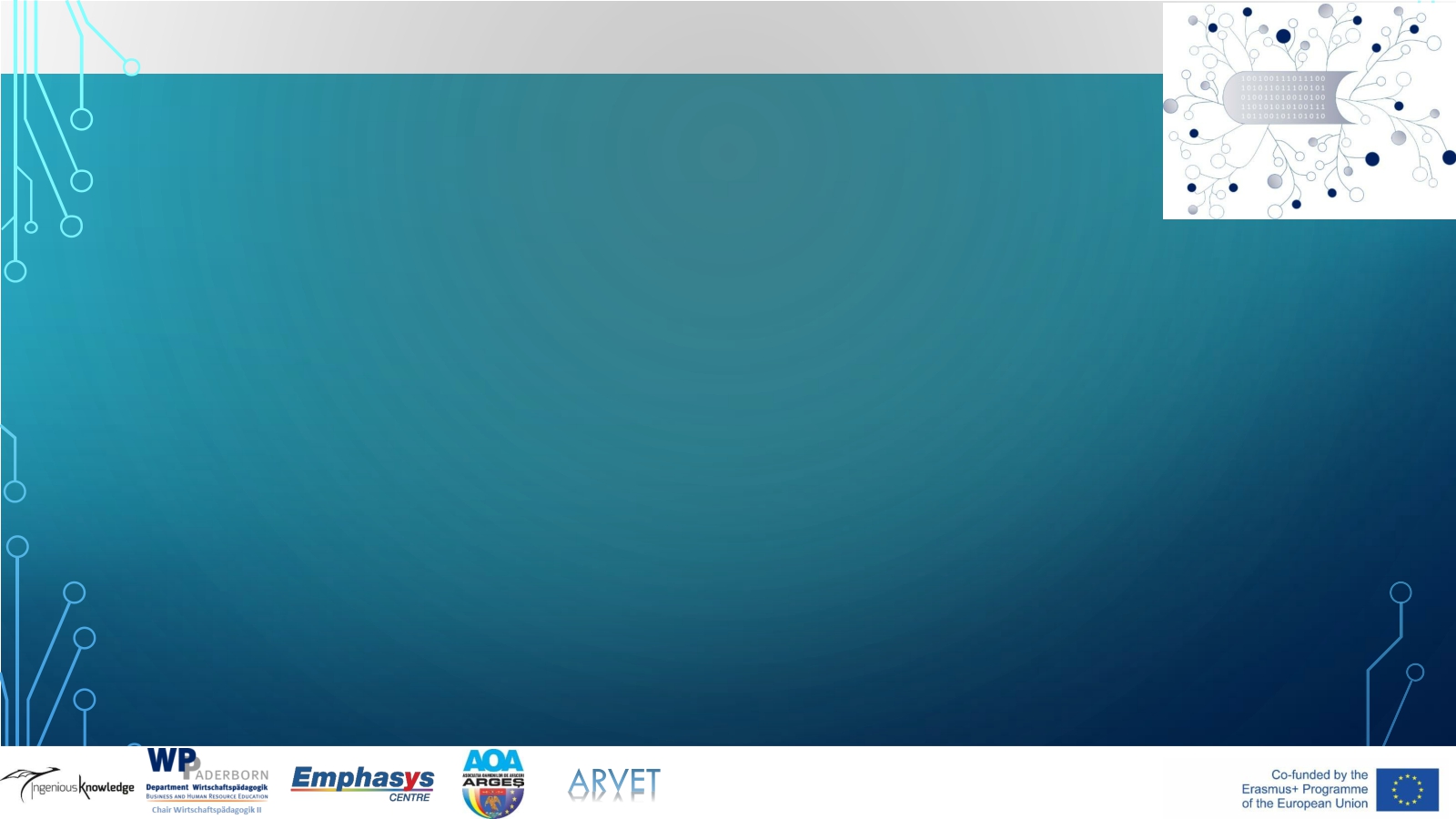 Aktuelle Themen:
Mangelnde Investitionen (derzeit Forschung in der Radiofrequenz-Identifikation ist würdiger Bereich der Investitionen)
Produktivitätskrise
Technologische Transformation dauert länger als erwartet
8
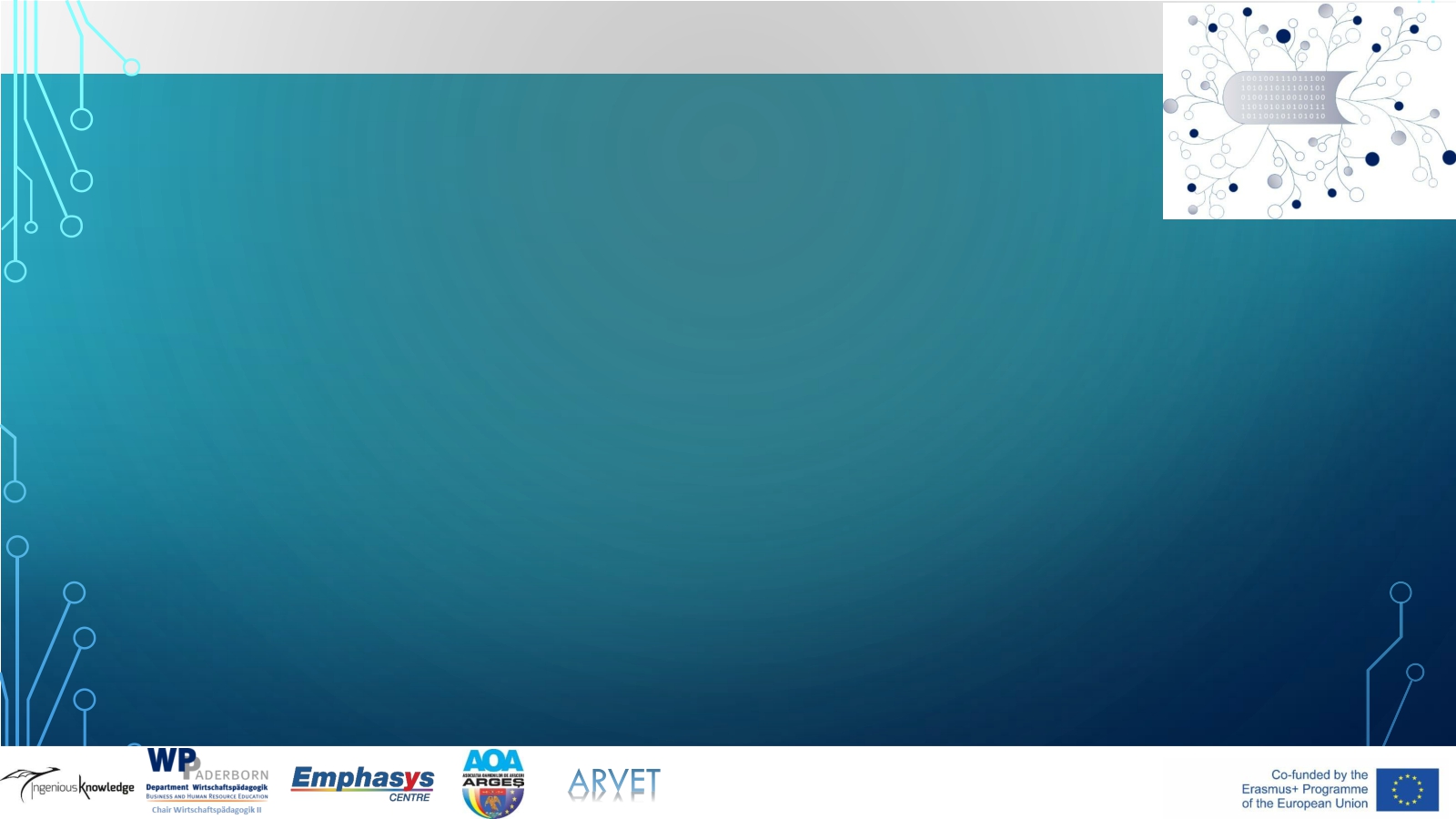 Three Horizons Framework
Die Lee Kuan Yew School of Public Policy, unterstützt von der Konrad Adenauer Stiftung, diskutierte in ihrem Workshop-Bericht über ihr etabliertes Three Horizons Framework (zu deutsch: Drei-Horizont-Rahmenmodell), das die Zukunft der Digitalisierung beschreibt.
9
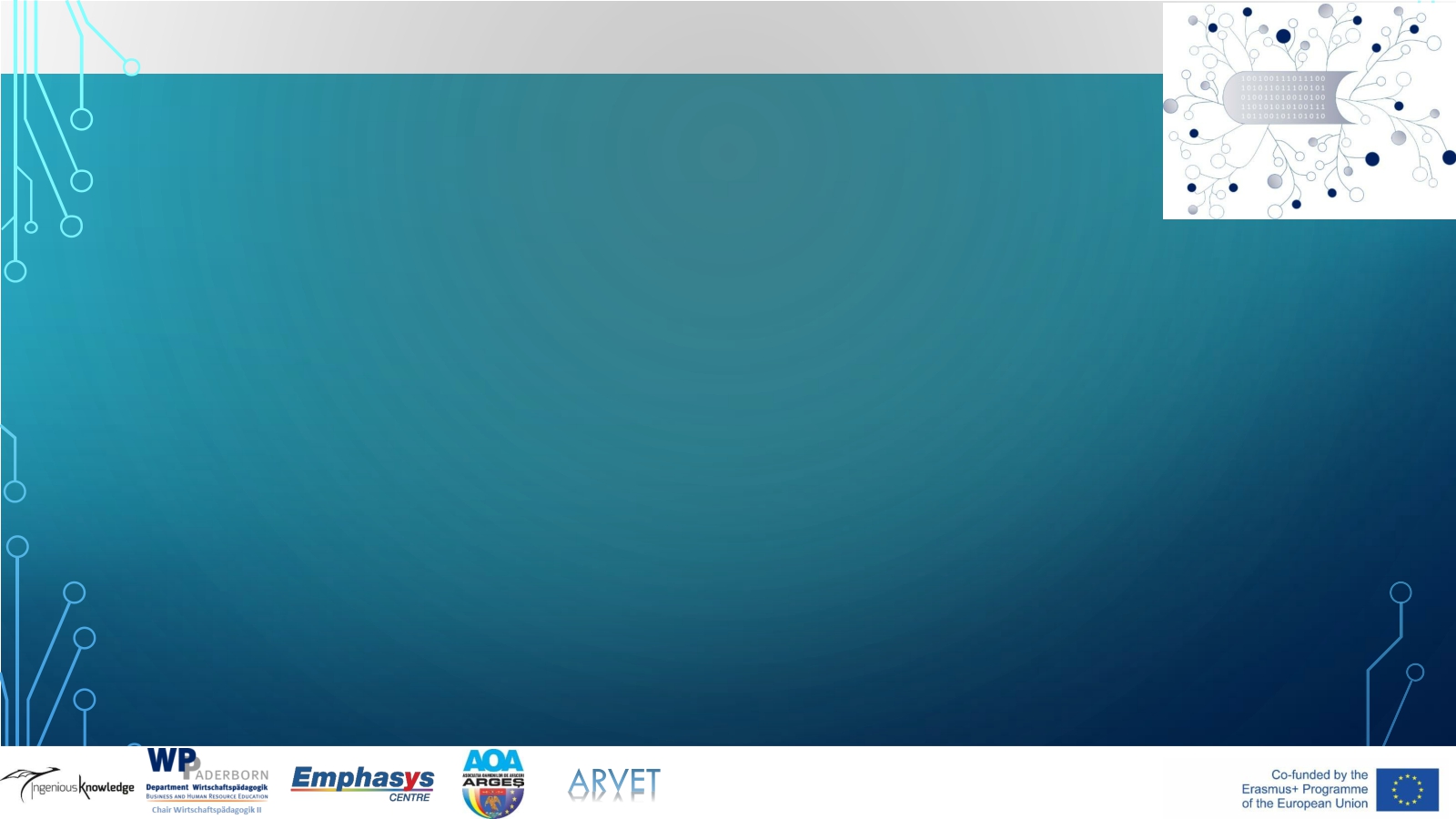 Three Horizons Framework
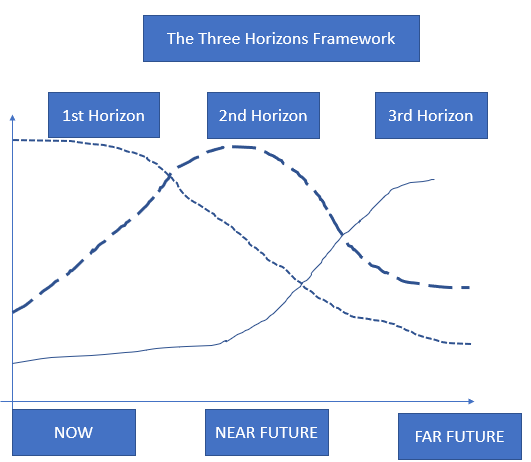 Horizon 1: the case for change
Horizon 2: dilemma between vision and reality, transition
Horizon 3: vision, ideal system

Freie Übersetzung: 
Horizont 1: Die Argumente für Veränderungen
Horizont 2: Dilemma zwischen Vision und Realität, Übergang
Horizon 3: Vision, ideales System
Own figure, followed: TIME (2014): Bill Gates Talks to TIME About the Three Myths of Global Aid. Retrieved from the Internet: https://time.com/1381/bill-gates-talks-to-time-about-the-three-myths-of-global-aid/. Access date: 17.08.2020.
10
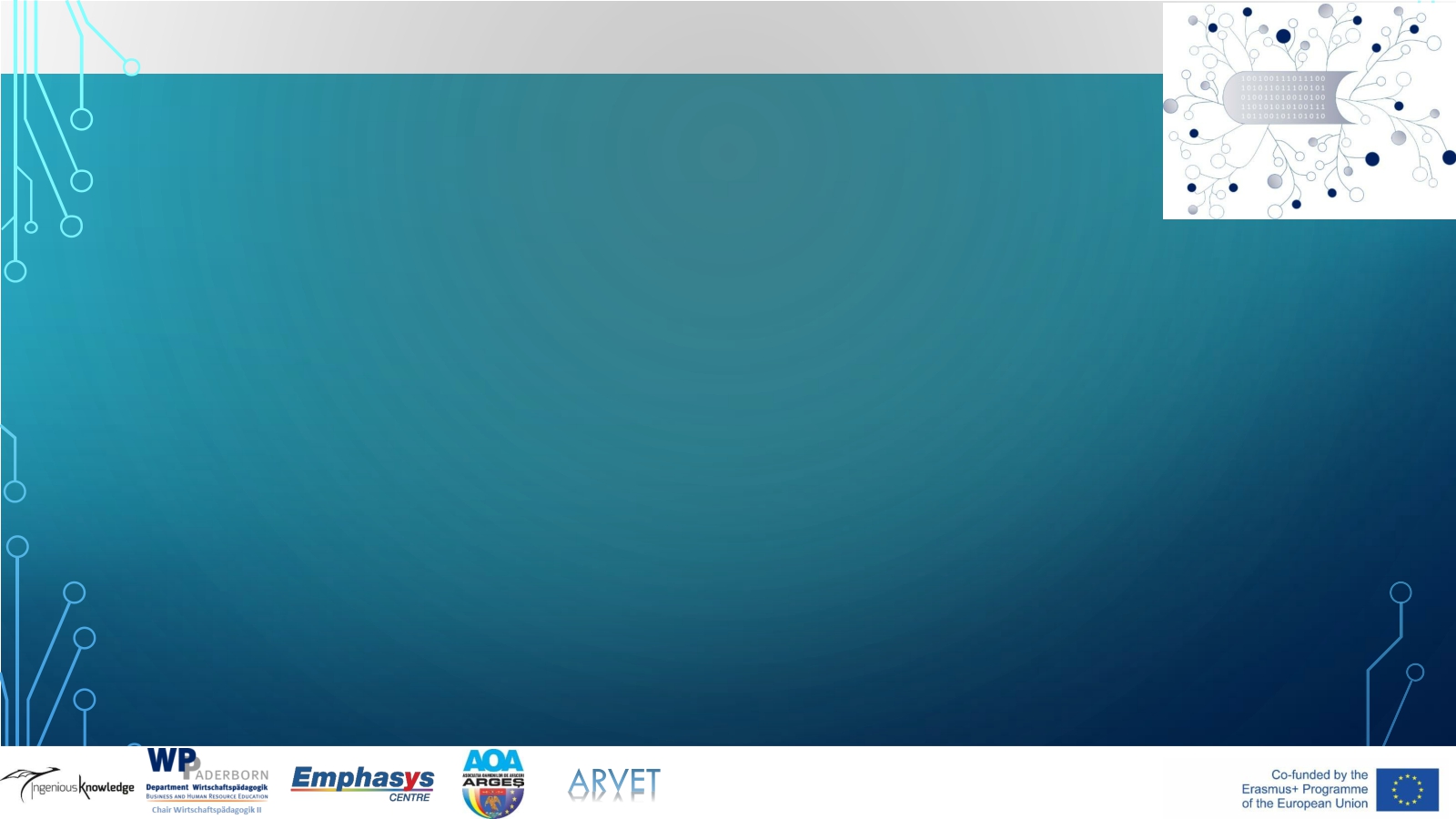 Three Horizons Framework
Das Rahmenmodell schlägt vor, dass:

Wie Horizonte entstehen können, die zu einem großen Potenzial der Digitalisierung führen;
Die Digitalisierung führt zu monopolistischen Strukturen, z.B. bei einigen Plattformen, die über andere dominieren (z.B. Google, Amazon, Facebook);
Diese Plattformen fördern Investitionen, Innovationen und Start-ups;
Anpassung ist für eine erfolgreiche Umsetzung der Digitalisierung notwendig.
11
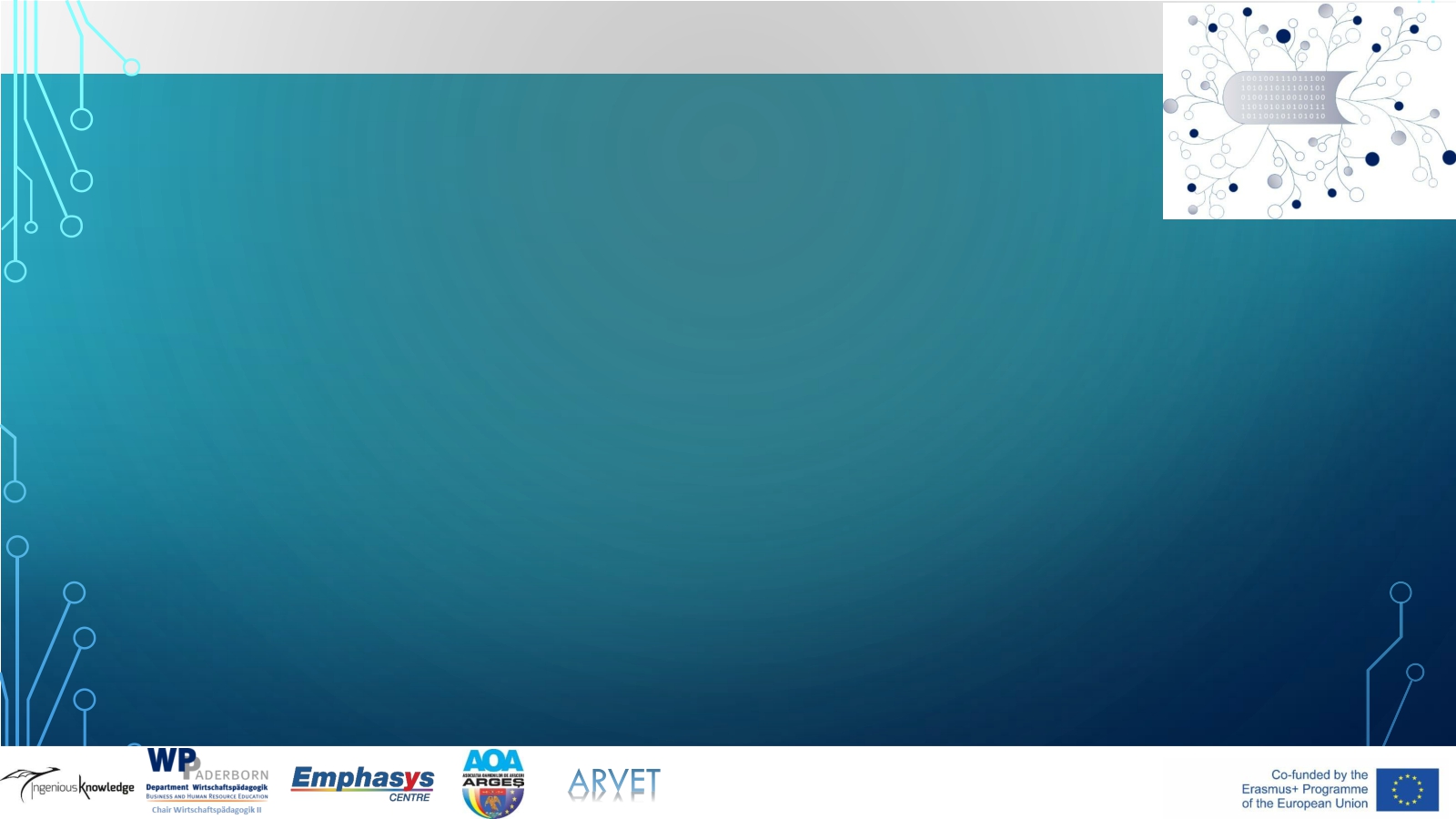 Rozy und Hazy blicken auf die Zukunft der Digitalisierung
Die Forschung der Lee Kuan Yew School of Public Policy veröffentlichte in ihrem Bericht zwei Zukunftsperspektiven, wie die Digitalisierung unsere Welt in absehbarer Zeit gestalten kann – die rosigen und die düsteren Aussichten.
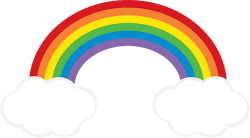 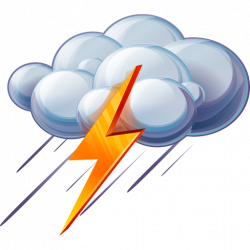 eine Welt ohne Ressourcen
ständige Konflikte zwischen Technologien und Menschlichkeit
extreme Ungleichheit
Polarisierung von Einkommen und Macht
Personendiebstahl aufgrund mangelnder Sicherheit
Lösung von Problemen mit technisch unlösbarer Technologie
die allgemeine Lebensqualität könnte verbessert werden, indem die Lebensdauer der einzelnen
Ungleichheit könnte abnehmen 
Technologien zu 100 % genau wären und eine einfache, effiziente Kommunikation
12
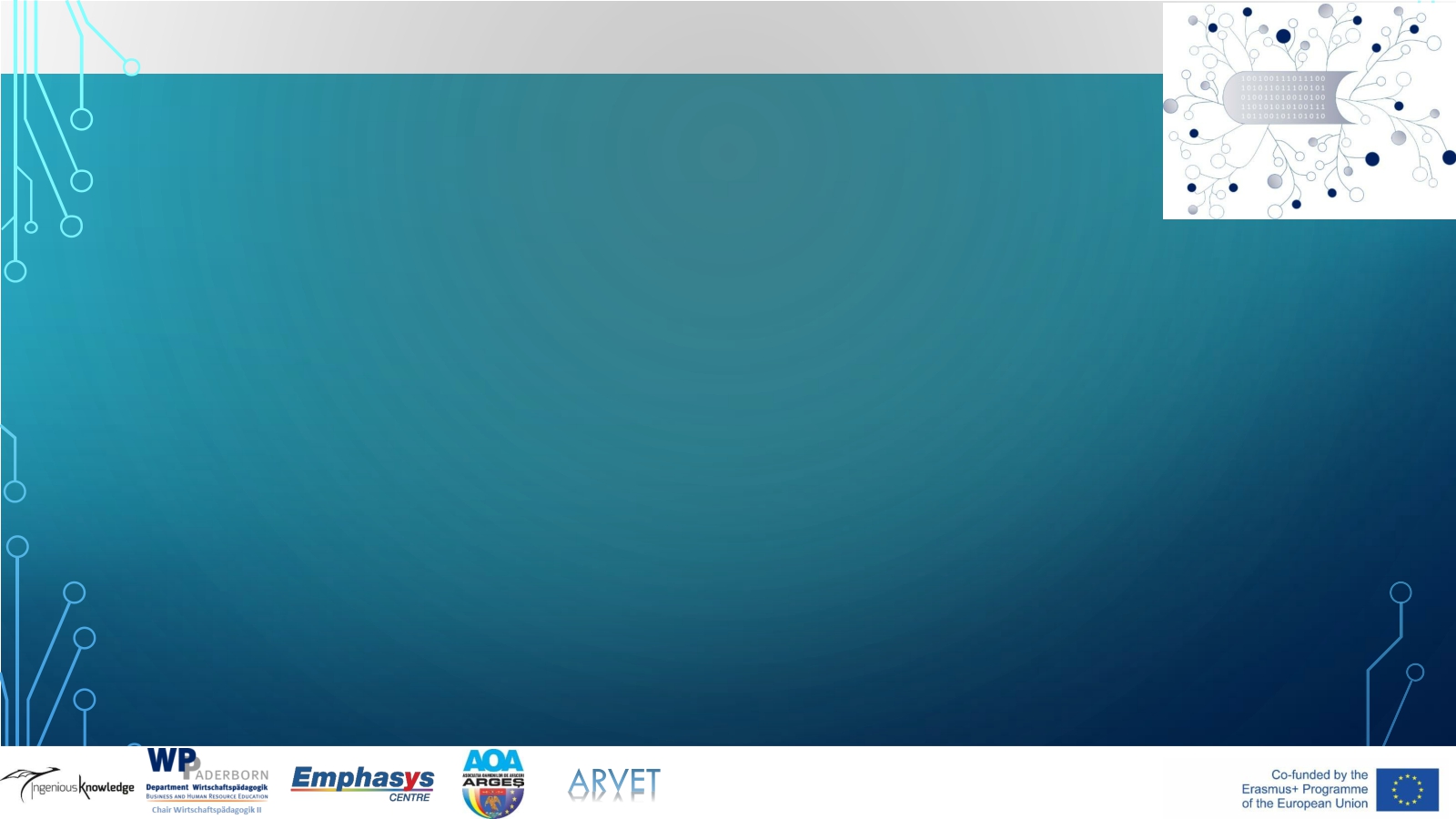 EU und UK Ansatz
Die Europäische Union nahm Schlussfolgerungen des Rates an, in der systematische Ansätze zur Professionalisierung der frühkindlichen Kraft hervorgehoben werden. Systematische Ansätze, die zur Früherziehung, Gesundheit und Unterstützung von Gemeinschaften führen, führen zu besseren Informationsmöglichkeiten für Kinder in der Zukunft.

Das Vereinigte Königreich beteiligt sich auch an der Förderung und Unterstützung der Digitalisierung. Im Jahr 2001 richtete die Regierung eine Finanzierungsinitiative ein, um Organisationen Finanzmittel zur Sammlung von Beweisen zur Verfügung zu stellen und die Leistungen des Vereinigten Königreichs im Rahmen des Programms "New Opportunities Fund" (NOF) zu dokumentieren.
13
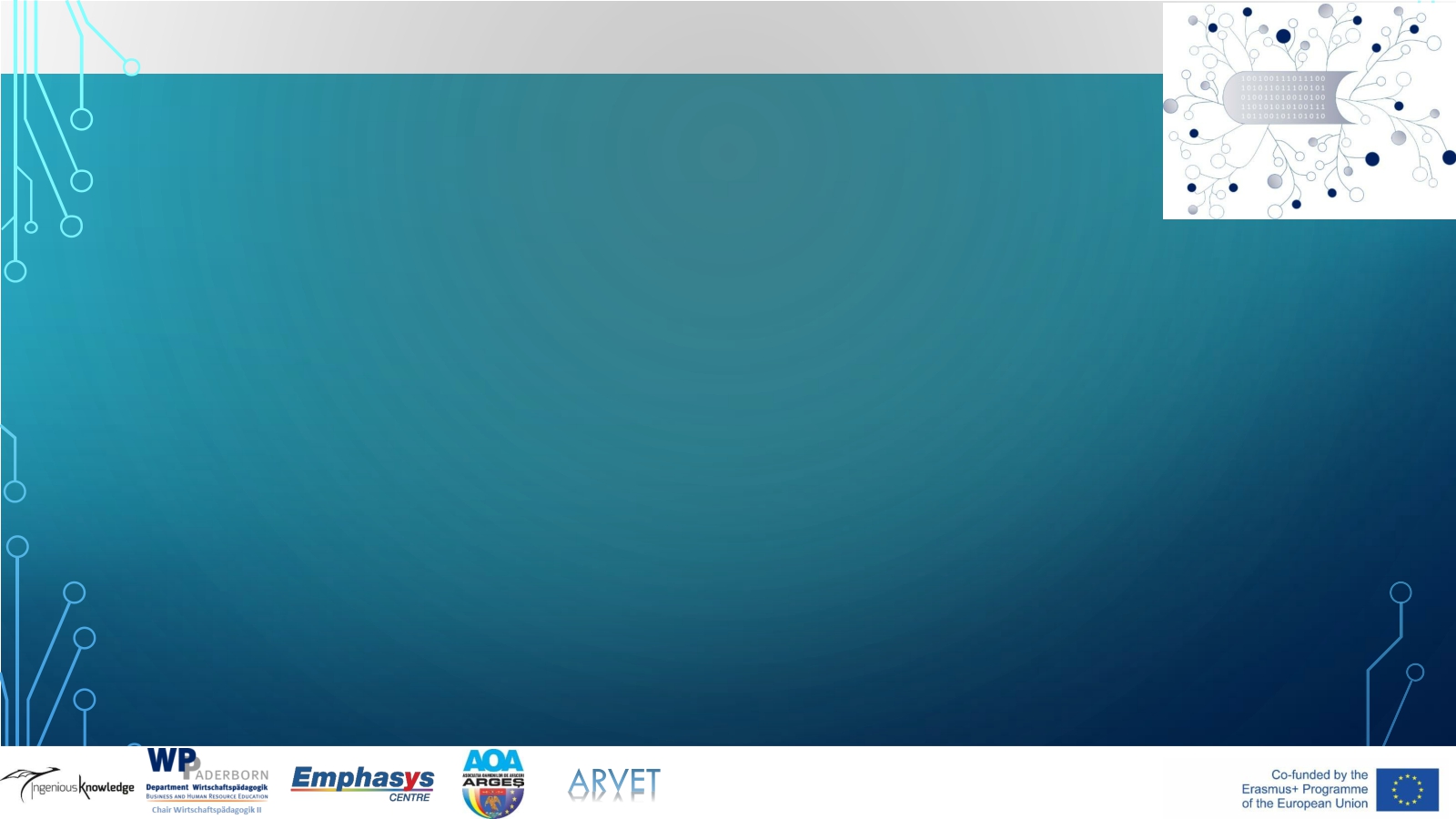 Aufgabe
Der Name des griechischen Philosophen, der vor langer Zeit vorschlug, dass Technologien die Notwendigkeit menschlicher Arbeit schädigen könnten ist _______ .

Die OECD ging davon aus, dass ____ % der zukünftigen Generation Arbeitsplätze sein werden, die es heute nicht mehr gibt.

Nennen Sie mindestens fünf Zukunftschancen, die durch den Prozess der Digitalisierung geleitet werden.

Welche Risiken könnten in Zukunft durch die Digitalisierung entstehen? ________________.

Was sind die aktuellen Themen, die eine erfolgreiche Digitalisierung in Zukunft verhindern? 

Was bedeutet Three Horizon Framework Imply?
Aufgaben
14
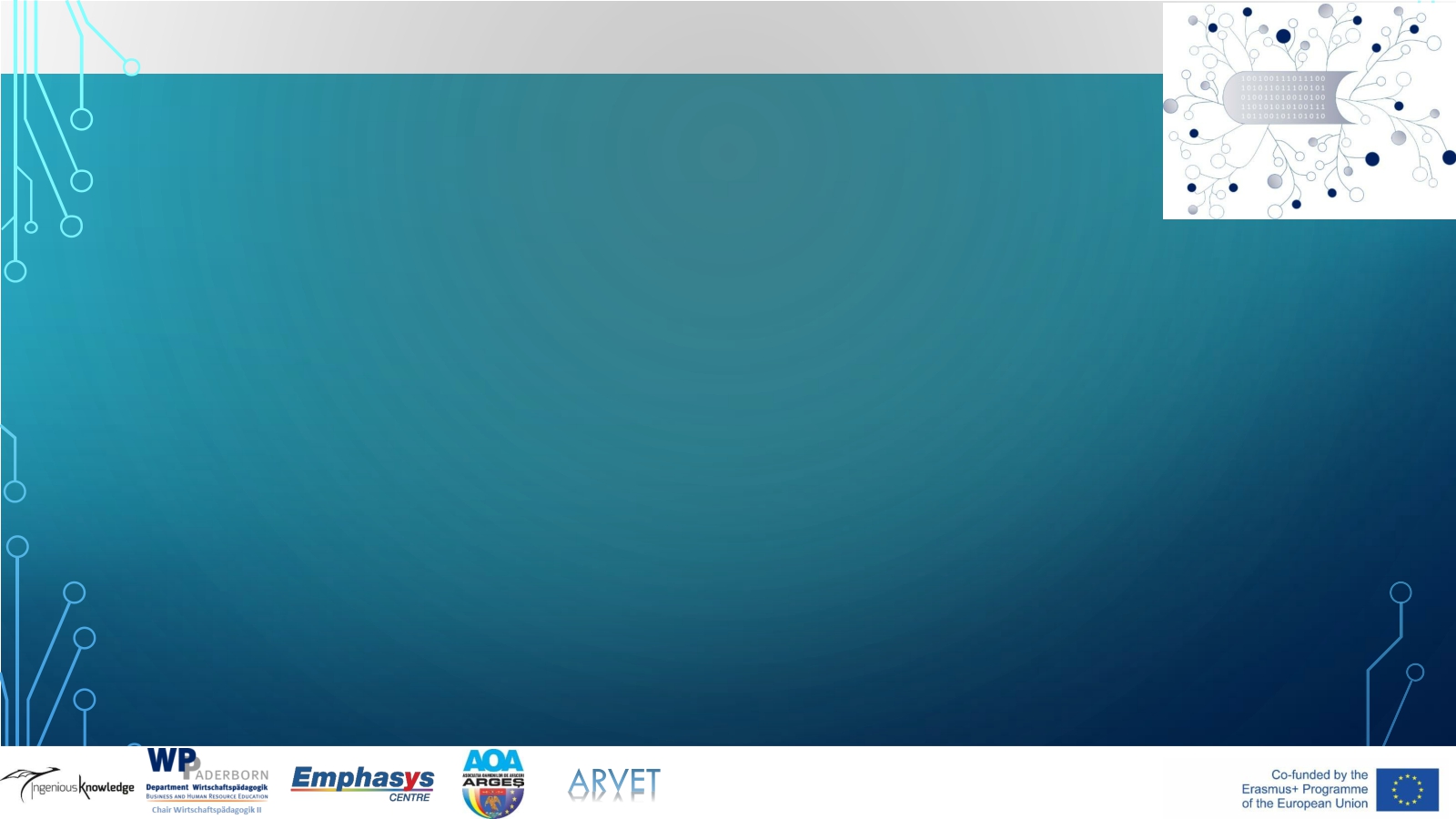 Rozy and Hazy Anschauung 
Beschreiben Sie beide Ansichten, die von der Lee Kuan Yew School of Public Policy zur Zukunft der Digitalisierung vorgeschlagen wurden.
Aufgaben
15
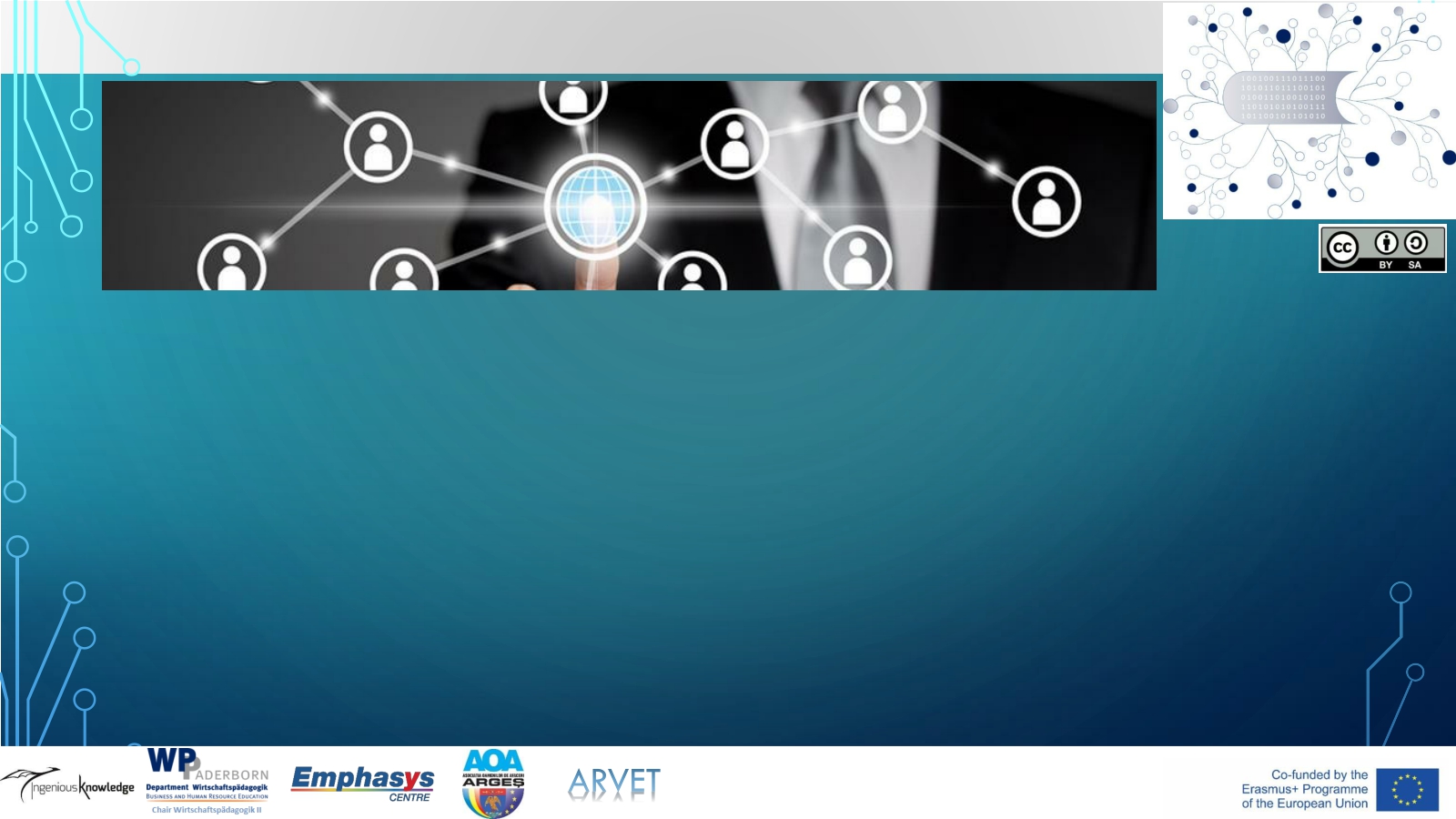 CONTACT
ARVET
279 Bethnal Green Road
London E2 6AH
United Kingdom

http://elnpartner.co.uk
http://digivet.eduproject.eu/
Rajesh S. Pathak
Tel:	+44 792 791 1120
E-Mail:	admin@elnpartner.co.uk 

Gelija Tamulyte
Tel:             +44 754 099 3287
E-mail:        info@elnpartner.co.uk
The European Commission support for the production of this publication does not constitute an
endorsement of the contents which reflects the views only of the authors, and the Commission cannot be held responsible for any use which may be made of the information contained therein.
16